Graf kvadratne funkcije f(x)=ax2+bx+c
Lidija Blagojević, prof. savjetnik
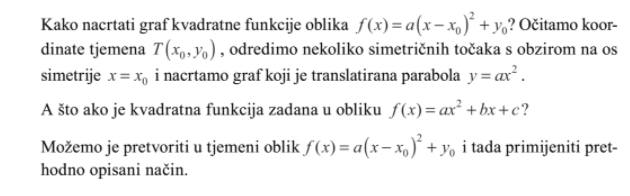 Tjeme parabole y=ax2+bx+c
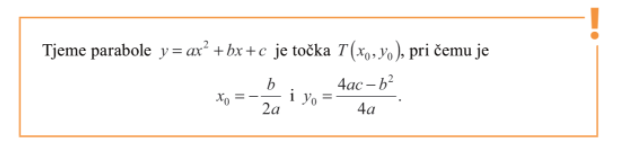 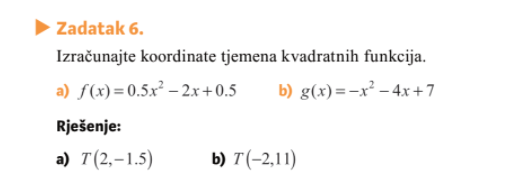 a) u školi, b) za DZ
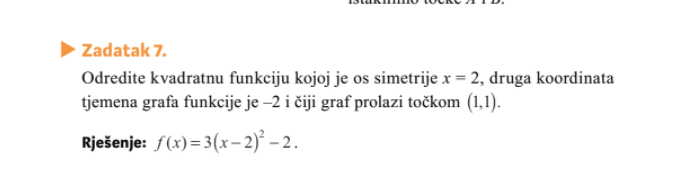 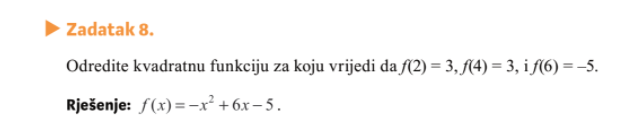 Zadaci za rad u školi i DZ
Udžbenik, str. 90
10,11,12,13,14 zadaci pod b) u školi, ostali za DZ

18, 19, 20 zajedno riješiti u udžbeniku

Svi zadaci koji ne budu riješeni u školi bit će za DZ
Prezentacija, video lekcija i domaća zadaća
Ova prezentacija, Video lekcija za ovu nastavnu jednicu kao i mjesto za predaju domaće zadaće nalazi se na Loomenu, u našem kolegiju MIOS, na uobičajenom mjestu. Rok za predaju domaće zadaće također je uobičajen, večer prije sata Matematike, do 23:59